Development and Optimization of a Soft-Projectile Launcher Utilizing Mechanical Energy
Aaron Wagner
Mike Knoop
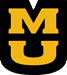 University of Missouri, MAE Capstone 4980, Fall 2011
[Speaker Notes: Unique capstone project
Chose our own from common interests
Identified an existing, unsolved problem]
HvZ Image
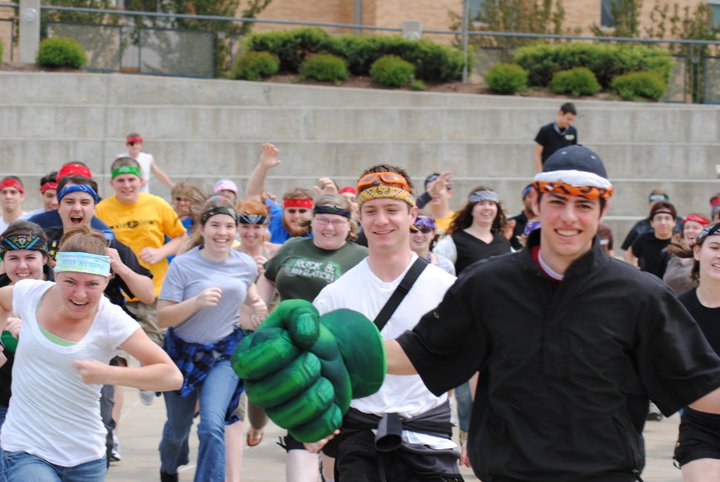 [Speaker Notes: Introduce humans vs zombies]
Defining the Problem
[Speaker Notes: This is truly an unsolved issue]
Consumers modify blastersto increase power
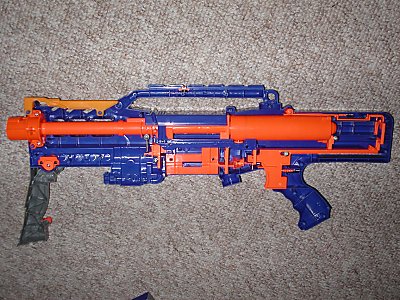 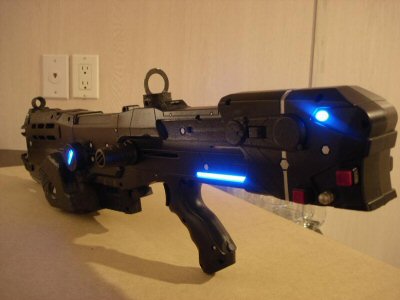 Increasing power decreases performance
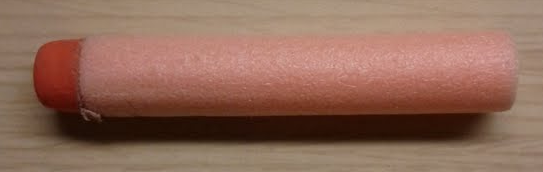 [Speaker Notes: Performance is accuracy and distance
- Accuracy, darts veer drastically (and unpredictably) off target
- Distance, where the dart takes a more-than-ballistic approach to ground

Too much power behind darts cause un-aerodynamic flight

Other people have tried to solve using rifling (like traditional firearm) in the barrel but doesn’t work because of friction and nature of foam darts

Others had modified the darts in potentially unsafe manners. We operate under the constraint that the dart cannot be modified.]
Goal of this capstone group
Verify if adding rotation to darts improves flight characteristics

Develop and optimize a design to maximize performance
[Speaker Notes: Big picture goal is generically improve an existing soft projectile launcher design
Existing SPLs have very poor dart flight characteristics
***We believe adding rotation to darts will improve flight chars]
Defining Performance
Distance

Shot Grouping

Consistency of (a) and (b)
[Speaker Notes: Increasing consistency (c) is our primary goal. Existing power-increased SPLs are extremely inconsistent.
Under the condition of increased power.]
Quality Function Deployment
[Speaker Notes: The QFD allowed us to define exactly what increase in performance is desired to consider our goals achieved. According to our QFD, we desire a 70% in performance (distance, accuracy, consistency).]
Design Strategy: Iteration
[Speaker Notes: Iteration is extremely important to design, few, if any, designs are perfect on first design

We took this heart in our design process, realizing we needed to verify many of our hypotheses as we built.

Hypos:
it is not currently known whether rotation will significantly improve flight performance of soft foam darts
Existing SPLs do not add rotation to darts]
Designing the Initial Prototype
[Speaker Notes: We generated 2 concepts for adding rotation:
Mechanical flywheels
Air power

Since many existing SPLs utilize air power, it makes sense to keep one energy source.
However, flywheels greatly simplify assembly and analysis.

So, what are these mechnical flywheels you speak of?]
Design inspiration
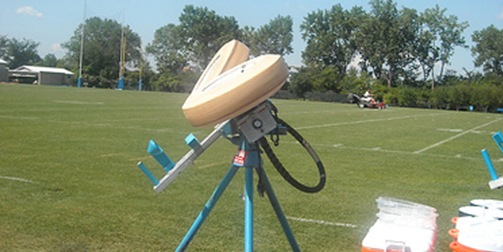 [Speaker Notes: Existing flywheel device is a football throwing machine.]
Design Strategy: Mock Launcher
[Speaker Notes: We attempted to build a mock launcher to reduce outside factors and allows us to be more confident in our statement whether rotation actually improves flight chars. This is the basis for our initial prototype concept.]
Initial Prototype Concept
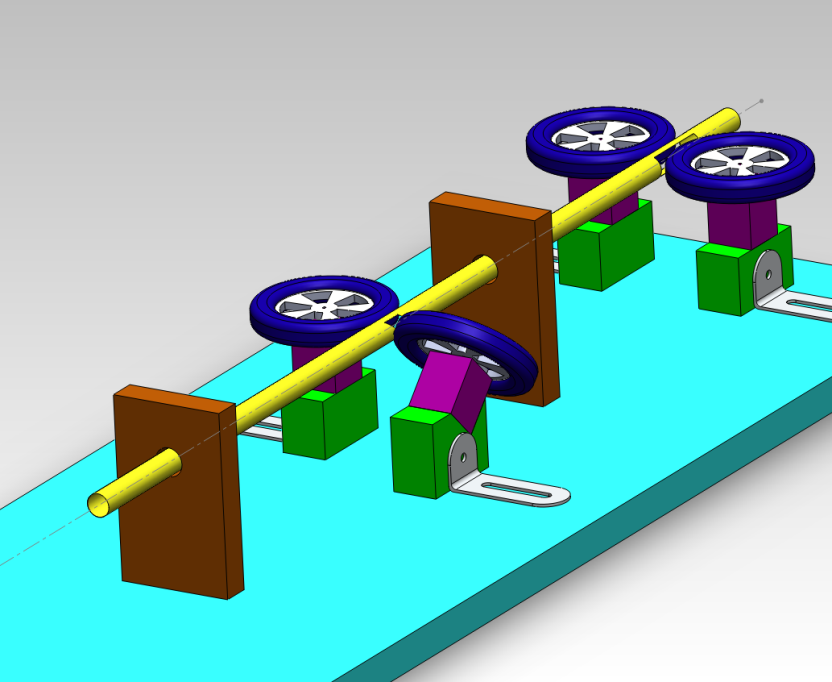 Direction
of Motion
[Speaker Notes: Explain the initial concept
We use the back set of flywheels to mock the existing SPLs air power (goal: more closely simulate real SPL)
We use the front set of flywheels to impart the torque
We use the piece of barrel in front of torqueing flywheels to correct flight

We have the flywheels inset an arbitrary distance into the barrel
- This can be adjusted by sliding the brackets out

- Next we need to choose the rotational velocity of wheels]
Selecting a Flywheel Rotational Velocity
[Speaker Notes: Motors are readily available online, typically measured in RPMs]
Measuring muzzle velocity of existing soft-projectile launcher
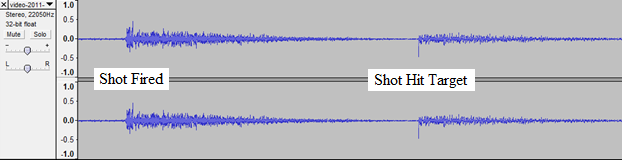 [Speaker Notes: Didn’t have a highspeed camera (yet!)
Had to get creative
Used a cell phone camera to record this nerf longshot firing at a target at a known distance
Open the audio of the recording in editor (shown)
Measure the distance between peaks, divide by the known firing distance to get a velocity.
This is technically an avg velocity. Reduce the known distance until the peaks cannot be distinguished (allows you to get as close an approx. to muzzle velocity as possible).]
Calculating a necessary rotational velocity
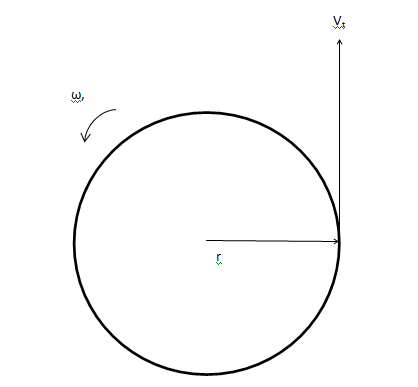 [Speaker Notes: Radius is 1.5 inches, this is the maximum size wheel which was readily available.
We found a motor with a loaded rotation velocity of 8000 RPM]
Construction and Development
[Speaker Notes: So now we’re going to go through our actual iteration and construction process.]
Failure Mode Effects Analysis
"A successful FMEA activity helps a team to identify potential failure modes based on past experience "
[Speaker Notes: Explain that FMEA allows groups to iterate intelligently based on past failures
Mention we did a full analysis, in the paper]
Initial Prototype Build
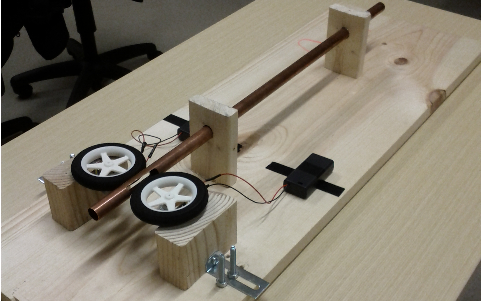 Direction
of Motion
[Speaker Notes: To start, we only added the back set of flywheels. Getting these working is a prereq for adding the front set.
Problems would be hard to isolate if we integrated both sets at once.

We immediately had jamming problems where the dart would become lodged a few inches past the back flywheels inside the barrel. We originally did not have access to a high speed camera so we hypothesized that gravity might be pulling the dart downwards (causing jamming).]
Second Prototype Build
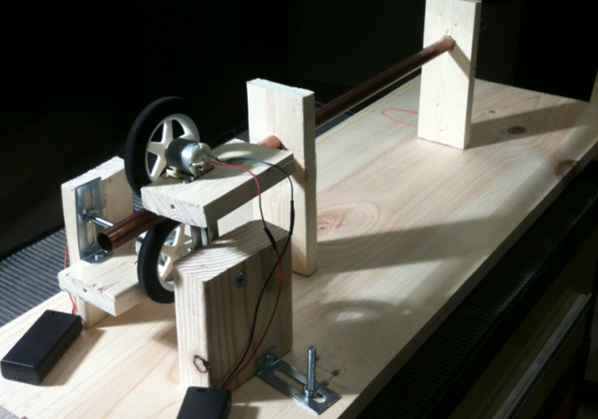 Direction
of Motion
[Speaker Notes: We re-oriented the wheels to be vertical so that gravity pulled the darts into the flywheel instead of the side wall. Unfortunately, this did not improve jamming. Jamming still occurred.

Later highspeed analysis confirms this.]
Highspeed of Jamming
http://www.youtube.com/watch?v=c_Mi0BmmiFc&list=PL0FF1657C0B08FAB8
[Speaker Notes: All highspeed taken at 2000 fps]
Third Prototype Build
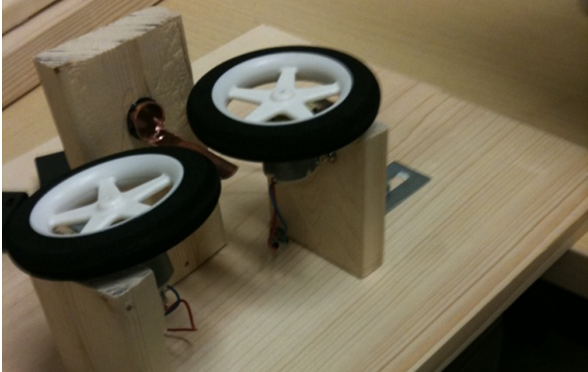 Direction
of Motion
[Speaker Notes: We eventually decided that getting the back set of flywheels to work properly was insignificant because we were only mocking an existing SPL. We didn’t actually need it.

Moreover, we wanted to eliminate the problem of “dart back into barrel” jamming we had with the first and second prototypes.

We settled on a very simple, open configuration which very closely resembles the origin design inspiration (football throwing machine)

Note the angled wheel, this configuration adds both forward and rotational velocity to the dart

It wasn’t perfect, and introduced a new problem we called “fishtailing”.
At this point in the iteration process we got access to a highspeed camera.]
Highspeed of Fishtailing
http://www.youtube.com/watch?v=BSyDEoXlY4c&list=PL0FF1657C0B08FAB8
Highspeed of Single-Prong Barrel Close-up
http://www.youtube.com/watch?v=87Y0A6IMJM8&list=PL0FF1657C0B08FAB8
Barrel Iteration
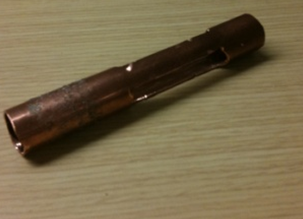 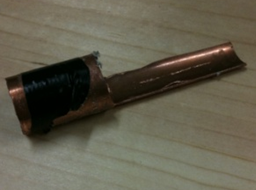 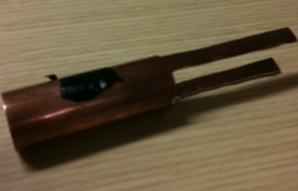 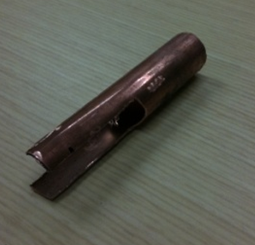 [Speaker Notes: The highspeed analysis seemed to indicate that centerline is important.

If the dart doesn’t make centered contact with the flywheels, it get’s thrown off center. Possible leads to fishtailing.

We tried a few different barrel iterations
Initial (showed lots of fishtailing, lead to investigation of alt. barrels)
Thin tabs with fully enclosed ring
Thin tabs on top and bottom (helped a little bit, highspeed revealed why, springy)
Thick tabs top and bottom]
Highspeed of Double-Prong Barrel Close-up
http://www.youtube.com/watch?v=f1uctE_u4qk&list=PL0FF1657C0B08FAB8
Final Prototype Build
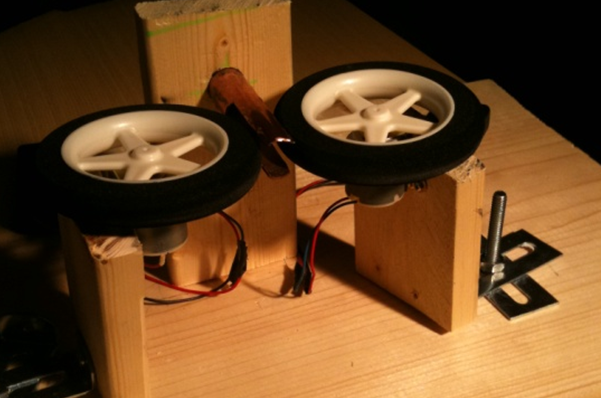 Direction
of Motion
[Speaker Notes: Double-barrel, thick design
Allows wheels to be rotated 20 degrees to find best angle
Allows wheels to be at varying distances apart
Used extra sliding hardware to line up centerline just right]
Testing and Optimization
Parameters to Optimize
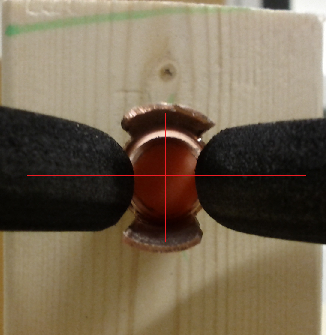 Flywheel rotation angle
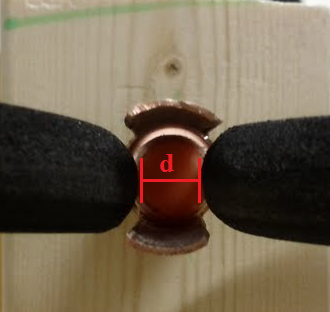 Flywheel gap distance
[Speaker Notes: Our “optimization” goal started out as “maximize rotational velocity” (both angle and gap affect this)
However it became quickly apparent that  fishtailing is still observed in moderate amounts at large flywheel angles and nonexistant when the flywheels have no angle.

Highspeed footage revealed something very interesting…]
Foam darts with high rotational velocities are less-able to self-correct!
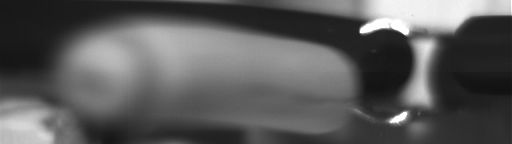 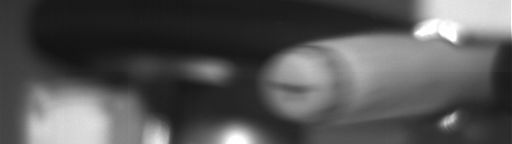 1250 RPM
High tip-off
Actually self-corrects
5000 RPM
Little apparent tip-off
Actually fishtails
[Speaker Notes: This is suggested by our highspeed footage and test results. The highspeed footage at high flywheel angles (and thus higher rotational velocities) shows darts with little apparent tip-off actually fishtail.

And it also shows darts with low rotational velocities with high degrees of tip-off are able to self-correct.

Thus, maximizing rotational velocity is not desired.

This is something we never could have known in our initial design and why iterative design is important.]
1250 RPM Barrel Close-up
http://www.youtube.com/watch?v=9cDyEDYOw7E&list=PL0FF1657C0B08FAB8
5000 RPM Barrel Close-up
http://www.youtube.com/watch?v=wBa-ZM7owLc&list=PL0FF1657C0B08FAB8
Selecting a Flywheel Rotational Velocity
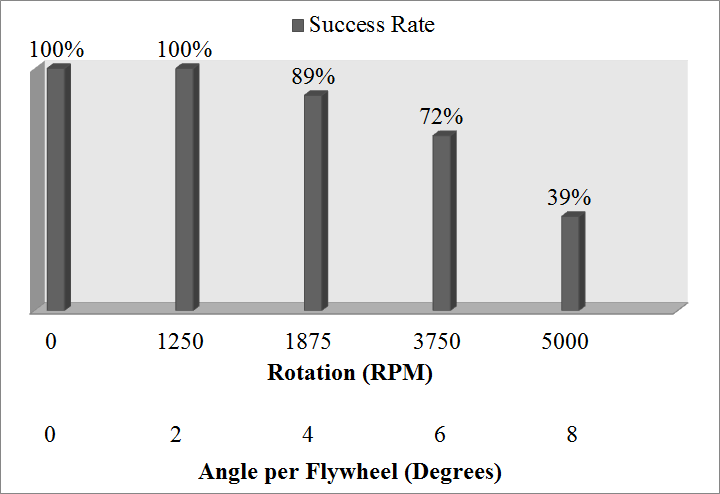 [Speaker Notes: Success means the dart did not fishtail
We chose a 2 degree per flywheel angle, giving us 1800 RPM at barrel exit.]
Selecting a Flywheel Gap Distance
[Speaker Notes: We shot a bunch of darts and came up with this nice plot
Chose a gap distance of 0.35 in.]
Does Rotational Velocity Help?
[Speaker Notes: So we have an optimized SPL configuration which minimizes fishtailing and adds around 1900 RPM to the dart.
Does it actually improve the performance characteristics which we set out to improve?]
Yes
Distance
  +4.6 ft. (14%)

Standard Deviation
  -2.3 ft. (40%)
[Speaker Notes: This is a histrogram of our test results when firing our optimized SPL at 0 degrees (no rotational velocity, neutral) and 4 degrees per wheel (1900 RPM)

The angled shots travelled about 5 feet further and their shot grouping was more consistent by 2.3 feet (nearly double!).]
Future Work
Precision machining

Foam dart wear

Integrating into an existing SPL
Final Thoughts
Iteration is very important

Pick a project which motivates you

Relevance, Market Size
Acknowledgments
Humans vs. Zombies Mizzou for project funding

Brian Graybill for teaching us SolidWorks

Dr. El Giz-awy for Capstone guidance

Richard Oberto for fixing the highspeed camera!
Questions and Feedback(or should we just test fire of our final design?)